Devoirs faits, généralisés en 6e
Prescrip-tions savoirs fonda-mentaux
CLA, cités éducatives
TER /
Collectivités locales
Réforme du lycée pro
Rentrée 2023 une nouvelle réforme du collège
Plan mathématiques
Évaluation externe des EPLE 
(CEE)
École du socle
… PLE? (CEE)
Dispositif


 Avenir en C4
Nouvelle 6e
Évaluations nationales CP CM1 6e 4e 2nde
PIx Evalang Educfi
 Educdroit…
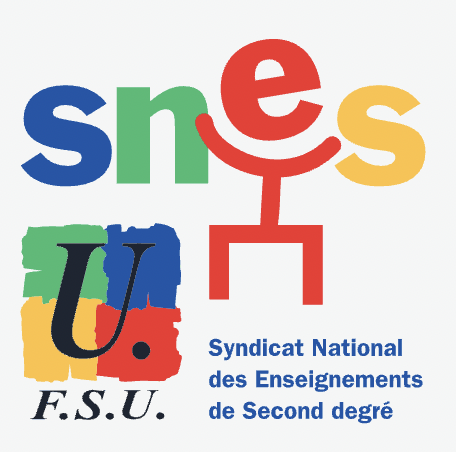 CASF
1
« L’assaut contre l’école de la République »
« Il faut lire «L’école de la confiance» comme un système qui prépare la sélection des plus forts en organisant la relégation de tous les autres. L’échafaudage en train de se mettre en place institutionnalise l’orientation précoce des jeunes avec un enseignement secondaire divisé en une école du socle jusqu’au collège d’une part et un continuum bac-3/ bac+3 d’autre part, l’apprentissage apparaissant comme le modèle dominant de la formation professionnelle. Ce processus s’inscrit dans un mouvement plus vaste de privatisation des services publics avec le recours accru aux personnels contractuels et la généralisation des partenariats public-privé. »

	Claire Guéville, secteur lycée SNES-FSU
	dans « Carnets Rouges » d’octobre 2019 d’après une note du secteur lycée rédigée en décembre 2017
														3
2
Attaques contre le collège depuis 2016 : 
6 lignes de force en perspective

Autonomie de l’établissement
Primarisation du collège
3.   Contraindre les pratiques pédagogiques 
      (de  cadre concepteur -> exécutant)
4. Contractualisation des moyens
5. Ouverture sans limite des collèges au monde de l’entreprise, vers une préorientation en fin de 5e?
Intrusion des collectivités locales, des parents, des        associations et entreprises dans les prises de décisions pédagogiques des EPLE
										3
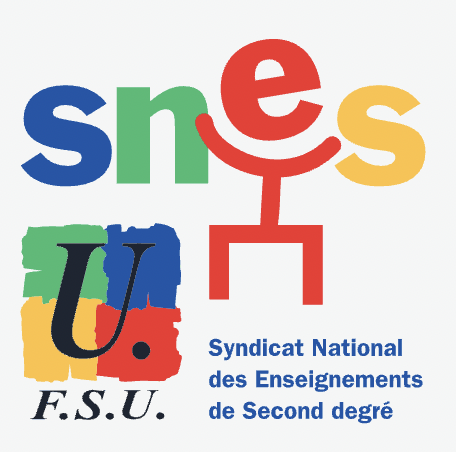 3
Annonces de 6e
Création
1 heure de renforcement ou d’approfondissement
en mathématiques ou en français 
 en regroupements interclasses 
de niveaux

Quel financement ?
Suppression
1 heure (ou plus) de technologie
+ et marge d’autonomie 
si en petits groupes
Autonomie de l’établissement
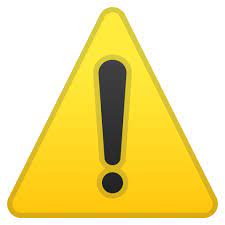 2. Primarisation du collège
3.   Contraindre les pratiques pédagogiques
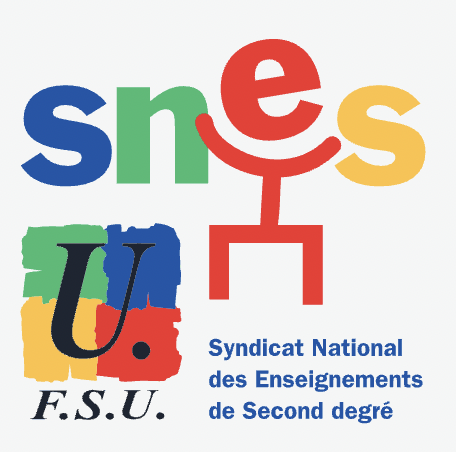 4
Annonces de 6e
Entrée des PE en collège 
=
Intervention
 dans les regroupements 
de renforcement 
voire d’approfondissement 6e 

Quel financement ? 
Mission du Pacte 1er degré?
Sur la DGH collège?
Autonomie de l’établissement
2. Primarisation du collège
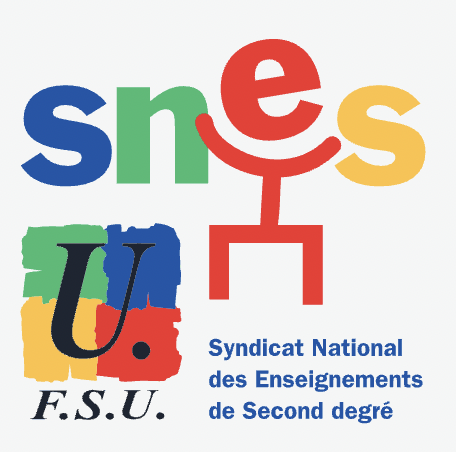 5
Annonces 6e
1. Autonomie de l’établissement
Pas de cadre national.
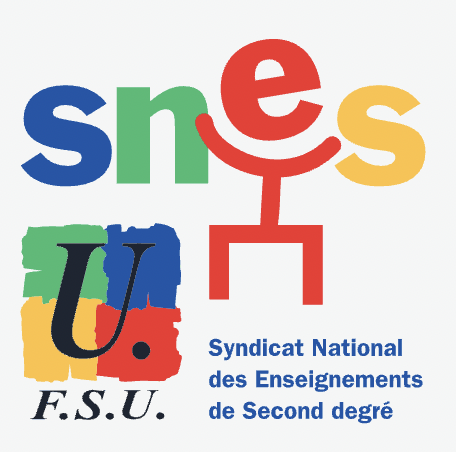 6
2. Primarisation du collège
Annonces 6e
-   PE en collège : un.e professeur.e supplémentaire
dans certaines Sixième tremplin, des professeurs de collège assurent des cours en primaire tandis que le PE est occupé au collège !
Un pas vers la fusion des professeurs de collège dans le corps des PE pour former un corps des professeurs de l’école du socle.
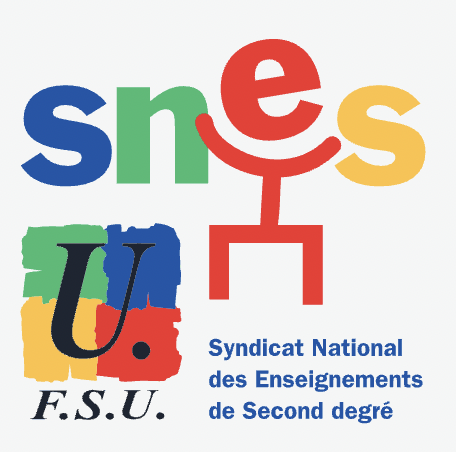 7
2. Primarisation du collège
Annonces 6e
Suppression inacceptable d’une discipline (culture commune)
≠ 
savoirs fondamentaux
Pourquoi la technologie? 
Carence en professeurs de technologie (suppression du CAPET)

Sur un horaire globalisé de sciences et technologie: 
l’horaire de technologie en 6e n’est pas le même dans tous les collèges (1h, 1,33h , 1,5h)
Programme globalisé de sciences et technologie en cycle 3:
À modifier (CSP)
A compenser en partie par les autres disciplines
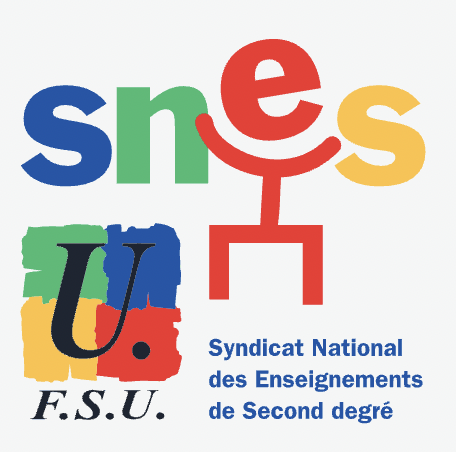 8
Annonces 6eParoles, paroles….
- Pas de consultation des OS
- Annonces perlées
Annonces par voie de presse
Annonces à géométrie variable (période de DGH)
Compensation de l’heure de technologie :
	rentrée 2024: renforcement de la technologie au C4 
par les professeurs de technologie 
Par les professeurs de SVT et PC (Le Monde)
Rentrée 2023: 
	-		1h en 5e de découverte des métiers en technologie! (glissement des missions PsyEn)
Professeur de technologie intervenant en renforcement/approfondissement en 6e	et/ou en Devoirs faits
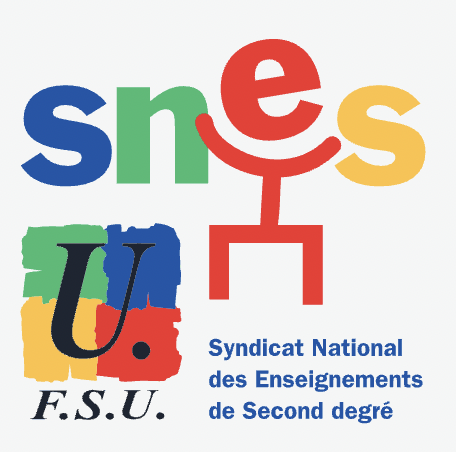 9
3.   Contraindre les pratiques pédagogiques 
Annonces 6e
Pédagogie du renforcement/approfondissement:
	 Aucun lien entre les notions abordées en cours par le/la professeur.e de français ou de mathématiques et ce qui sera travaillé pendant l’heure de du renforcement/approfondissement
Focalisation sur les « savoirs fondamentaux » : fluence, orthographe (dictée), calcul mental (4 opérations)
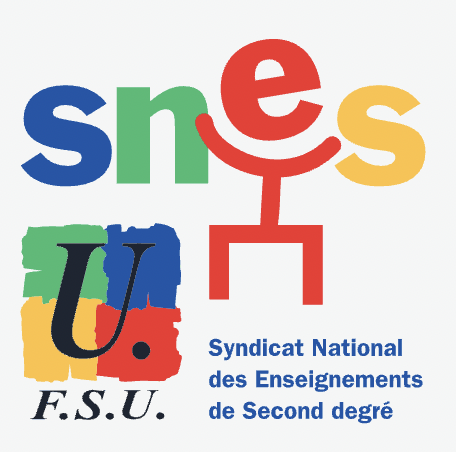 10
3.   Contraindre les pratiques pédagogiques 
Annonces 6e
Déploiement du plan mathématiques

Pilotage par le CASF (Conseil académique des savoirs fondamentaux): suivi du dispositif 6e, « améliorer la continuité entre l’école, le collège et la cohérence des méthodes pédagogiques »
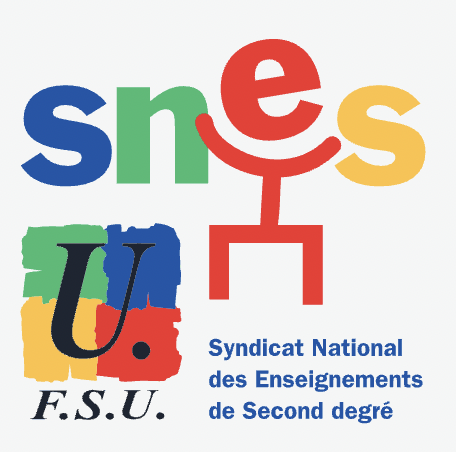 11
Annonces 6e
1 heure de renforcement  ou d’approfondissement
en mathématiques ou en français  

en regroupements interclasses de niveaux

= 
collège à plusieurs vitesses
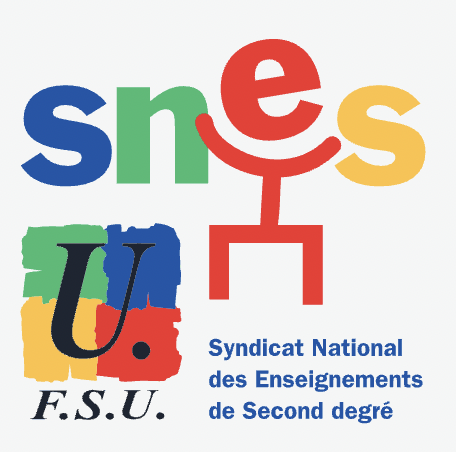 12
Flashback : rentrée 2022, expérimentation des 6e tremplin

Janvier 2023: décision de 
généralisation des 6e tremplin sans les moyens afférents à la rentrée 2023 !

Pas de bilan
Les Sixièmes « tremplin » (académie d’Amiens) :

Favoriser des organisations  de la 6e comprenant des échanges de services entre premier et second degrés ou bien des co-interventions. 

70 expérimentations depuis la rentrée 2022
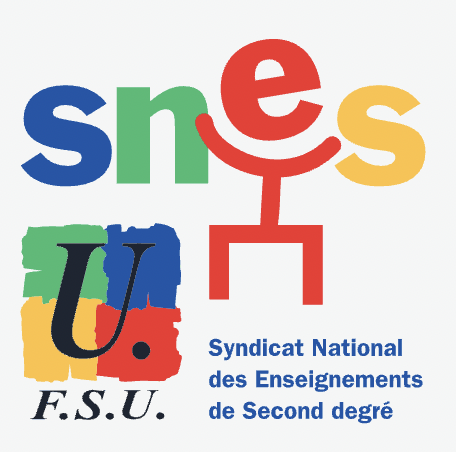 13
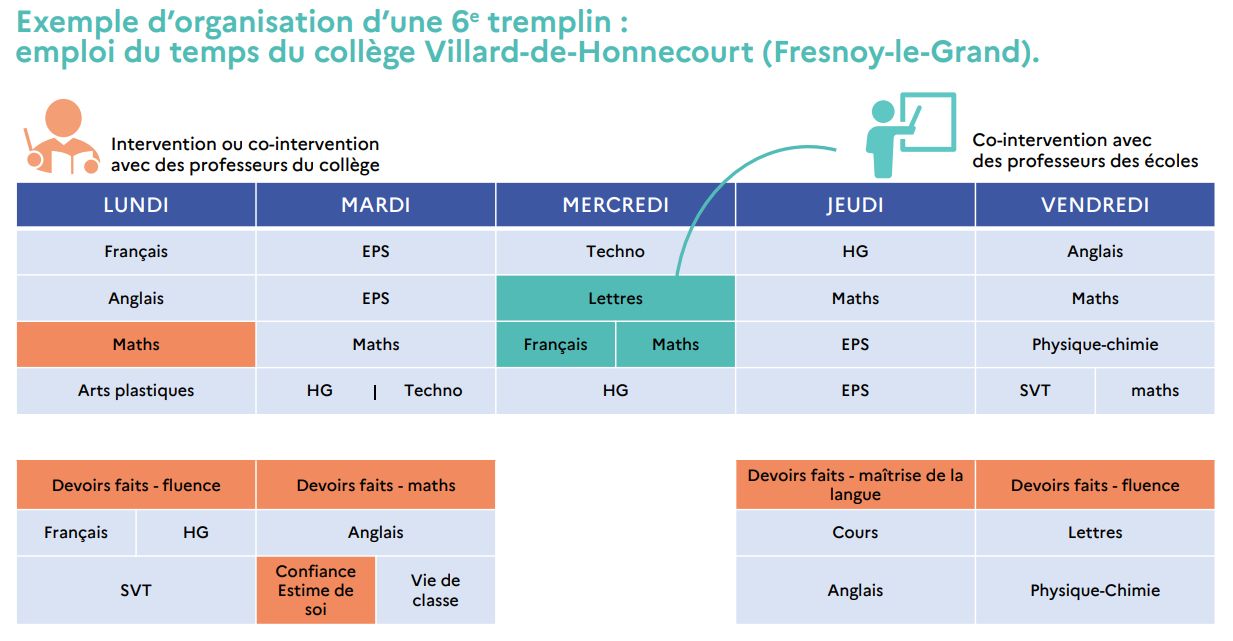 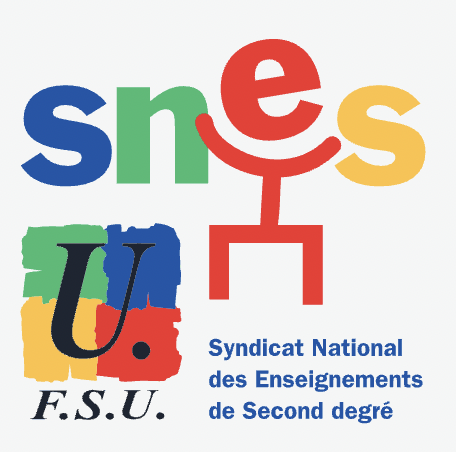 14
Annonces pour la 6e (janvier 2023)
Généralisation des 2 heures de sport supplémentaires déléguées aux associations sportives
 « En outre, les collèges volontaires seront invités à mettre en place, à titre expérimental, une organisation des emplois du temps permettant à tout ou partie de leurs élèves de pouvoir faire deux heures d'activités sportives sur le temps périscolaire, dans des clubs ou associations sportives. »
Le SNEP-FSU a vivement réagi : 
					- association sportive le mercredi après-midi accessible à toutes et tous pour les élèves volontaires
					- inégalitaire  : spécificités territoriales
					- concurrence sur l’utilisation des installations sportives sur du temps 						scolaire pour l’EPS comme pour le sport scolaire
					-le mode de financement est inconnu
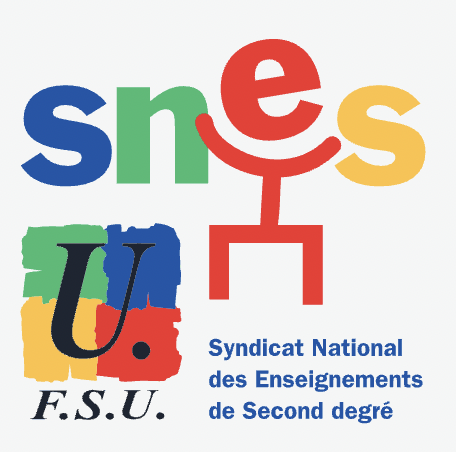 15
Annonces pour la 6e (janvier 2023)
Généralisation de devoirs faits en Sixième : Devoirs faits obligatoires
- en classe à effectif pléthorique ?
-  Quel financement?  
- Qui intervient ?  professeur.e, AED? Association? PE?
Mandat SNES-FSU : refus d’externalisation via des associations.

Contraintes sur les emplois du temps / transports scolaires. 
						Attention : placer Devoirs faits sur la pause méridienne comme 							cela se fait parfois n’est pas réglementaire pour les Sixièmes qui 							depuis 2016 ont droit à une pause méridienne de 1h30. Renvoi 							vers les articles SNES
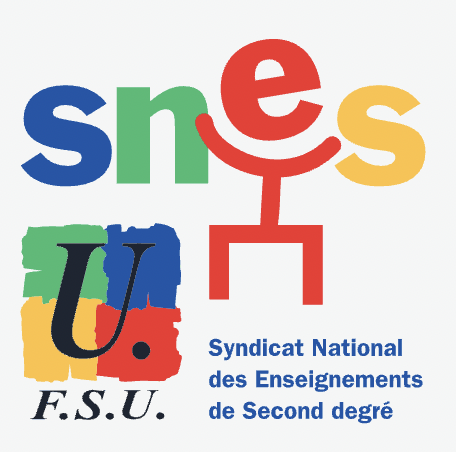 16
Annonces de janvier 2023
Après le passeport Educfi, Ev@lang, Pix
Encore de nouvelles certifications:
dès la Sixième un Pix spécial réseaux sociaux, 
et pour apprendre le droit
un passeport Educdroit  (en EMC?)
Et une certification en mathématiques en 3e  
(en concurrence avec l’épreuve du DNB)
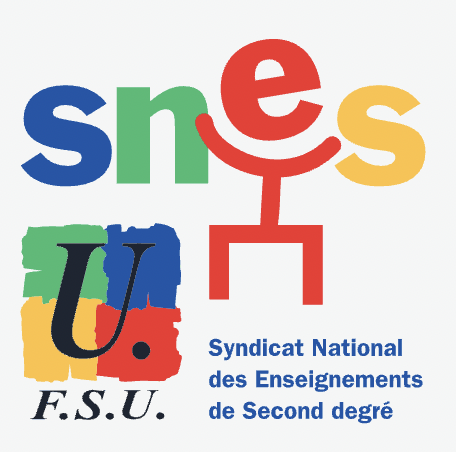 17
Annonces 6e: comment agir?
Aucun texte réglementaire n’est publié sur ces annonces donc

en conseil d’administration:

Amender le TRMD de la direction pour qu’il reste réglementaire, voire présenter un TRMD alternatif
 ( respecter l’horaire de technologie en 6e- pas d’obligation du dispositif français-maths 6e – pas d’heures pour le dispositif Avenir sur les horaires d’enseignement)
Outils:  http://www.snes.edu/agissons/2-4-4-tableau-pour-trmd-college-2022-2023/

					Textes de référence : décret n° 2015-544, arrêtés du 16 juin 2017, du 9 janvier 2018 et du 2 septembre 2019 modifiant l’arrêté du 					19 mai 2015 relatif à l’organisation des enseignements dans les classes de collège.
					Décret du 3 août 2016 relatif à l’organisation de la journée scolaire au collège : journée maximale de six heures d’enseignement dont 					1,5 heure de pause méridienne minimale (sauf dérogation).
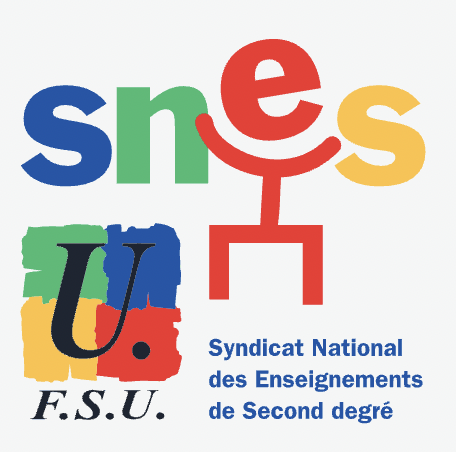 18
Dispositif Avenir

Les entreprises pourraient venir faire leur promotion une demi-journée par semaine aux collégiens dès la Cinquième. 
Sous l’égide du Ministère du Travail 

On ne forme plus un citoyen émancipé mais un jeune adapté au marché de l’emploi du moment. 

Psy-EN évincé.es -> pré-orientation d’un certain nombre d’élèves quand la réforme du lycée professionnel sera mise en place.
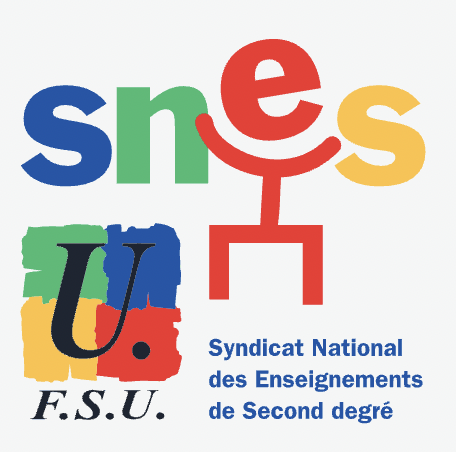 19
Dispositif Avenir
De nouvelles activités de découverte des métiers en 5ème (visites d’entreprises, de mini-stages, de rencontres avec des professionnels de différents secteurs d’activité).
Des interventions dévolues aux régions et aux responsables d’entreprises.
Une publicité pour un patronat qui a préalablement négocié la carte des formations pour répondre à ses besoins de main-d’œuvre ?
Des heures prises sur les enseignements disciplinaires.
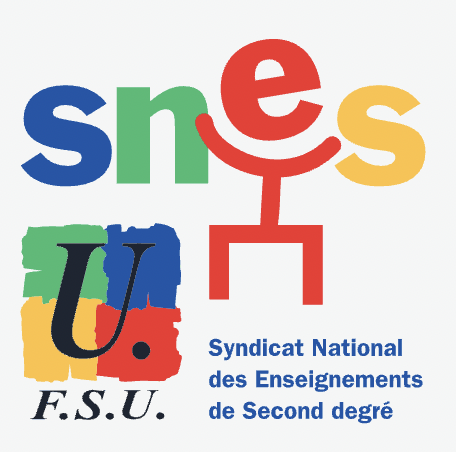 20
Dispositif Avenir

 Orientation -> apprentissage (contrat de travail) après la classe de Troisième

 Jeunes les plus fragiles socialement sont touchés

> formation incomplète voire inexistant

> 40% des contrats sont rompus en apprentissage pré-bac.
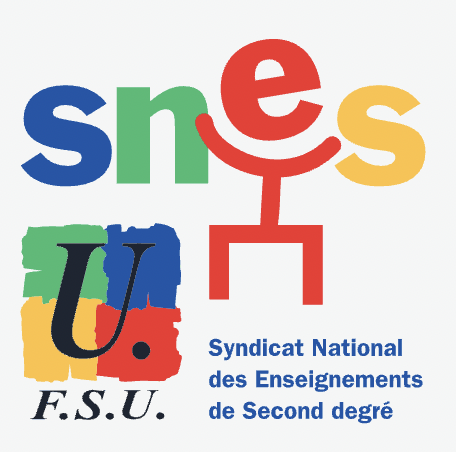 21
Dispositif Avenir: dans quel contexte? 

Projet de réforme de la voie pro : 
quels impacts pour le collège ?
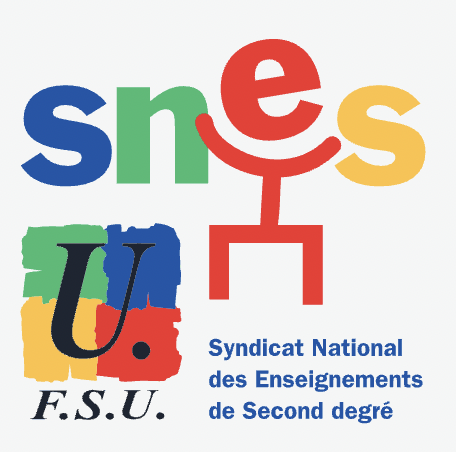 22
Le collège, centre de tri
Orienter un élève vers le lycée pro ne serait plus lui permettre de poursuivre des études dans une voie ambitieuse, qui s’ouvre actuellement sur des BTS.
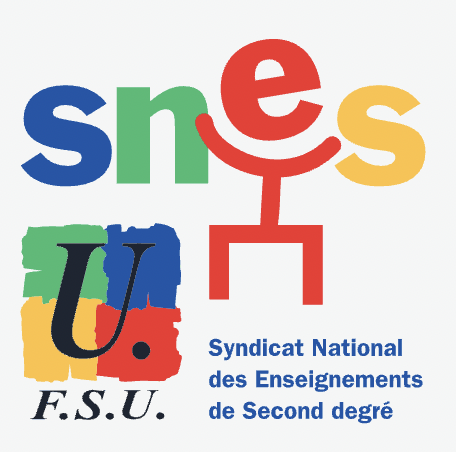 23
Comme cette diminution des enseignements généraux a fait réagir les medias, les annonces ont varié pour rassurer mais finalement pour annoncer pire encore. Il s’agira pour chaque établissement de voir avec les entreprises « partenaires » les besoins locaux en termes d’enseignements généraux… donc ils ne seront pas forcément diminués autant au détriment des heures d’enseignement professionnel. Surtout c’est l’éclatement total des grilles horaires nationales qui est au programme et la mainmise des entreprises sur la pédagogie. C’est de mauvais augure pour la grille nationale horaire du collège.
Moins de PLP en LP…
Le ministère a modifié le décret statutaire des PLP ouvrant la voie vers une affectation en collège et LGT.
La bivalence des PLP permet de se servir de nos collègues comme variable d’ajustement.
La bivalence, une aubaine pour les partisans de la primarisation du collège.
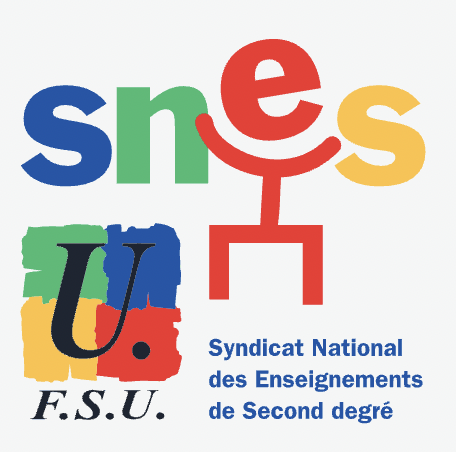 24
Comme cette diminution des enseignements généraux a fait réagir les medias, les annonces ont varié pour rassurer mais finalement pour annoncer pire encore. Il s’agira pour chaque établissement de voir avec les entreprises « partenaires » les besoins locaux en termes d’enseignements généraux… donc ils ne seront pas forcément diminués autant au détriment des heures d’enseignement professionnel. Surtout c’est l’éclatement total des grilles horaires nationales qui est au programme et la mainmise des entreprises sur la pédagogie. C’est de mauvais augure pour la grille nationale horaire du collège.
Casse des grilles horaires nationales…
Chaque LP négocierait avec les entreprises « partenaires » les besoins locaux en termes d’enseignements généraux…
-> Éclatement des grilles horaires nationales 
-> Mainmise des entreprises sur la pédagogie



			Mauvais augure pour la grille nationale horaire du collège
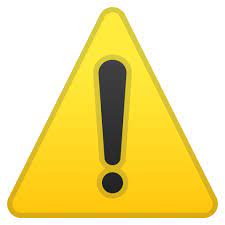 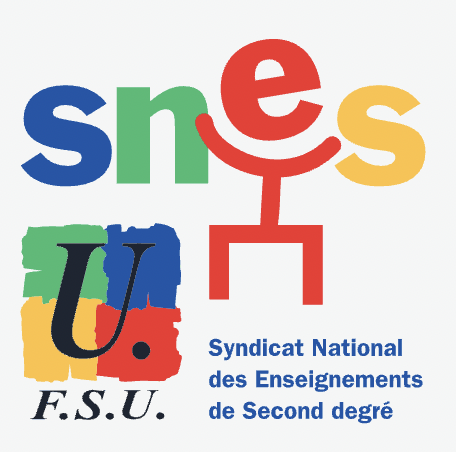 25